Instrumentation of SNS Target Module
M. W. Wendel
SNS Accelerator Advisory Committee Meeting
February 16–18, 2016
Key contributors:

Wim Blokland, Jeff Bryan, Yun Liu, Bob Sangrey, Bernie Riemer, Drew Winder
Contents
Purpose of instrumentation
Plan for instrumentation
Report on first data
Upcoming developments
Sensors are now routinely installed on the target mercury vessels
Motivation is to improve target reliability by understanding mercury vessel dynamic response
Improve structural analyses to extrapolate new designs
Discover unaccounted-for vulnerabilities (e.g., structural mode excitation)
Evaluate gas injection system
Intent is to improve and extend the instrumentation suite
Stainless steel vessel (strain, temperature, acceleration)
Mercury (temperature, pressure, flow)
Dosimetry and materials irradiation
Goal is to fully understand the response of the target to beam pulse
On-vessel instruments will provide understanding of actual target response
Analysis has uncertainties in the EOS
Liquid, vapor, non-condensable gas
Measurements can improve analytical predictions
Strain
Temperature, velocity and pressure
October 8, 2015
Successful measurements of target strain
FEM predictions
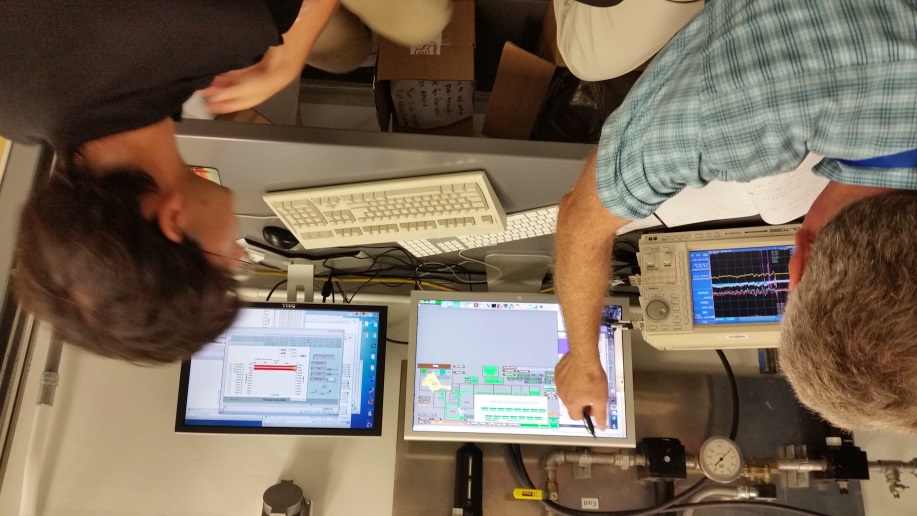 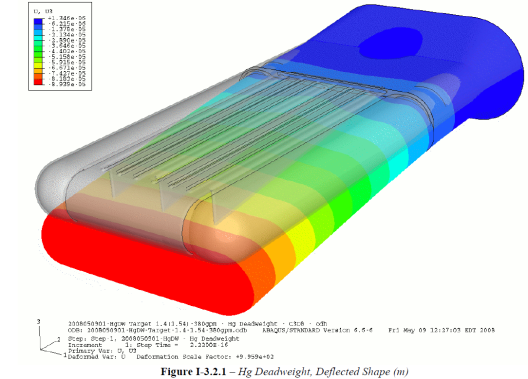 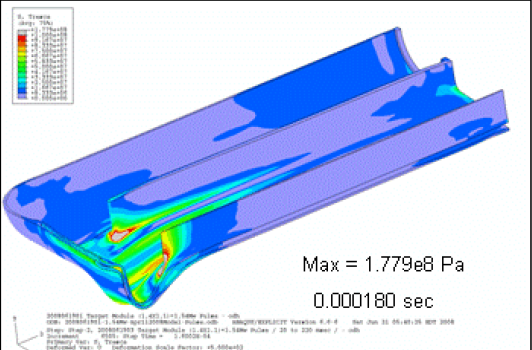 With gas injection, reduction in pressure pulse loads should be evident in reduced strain
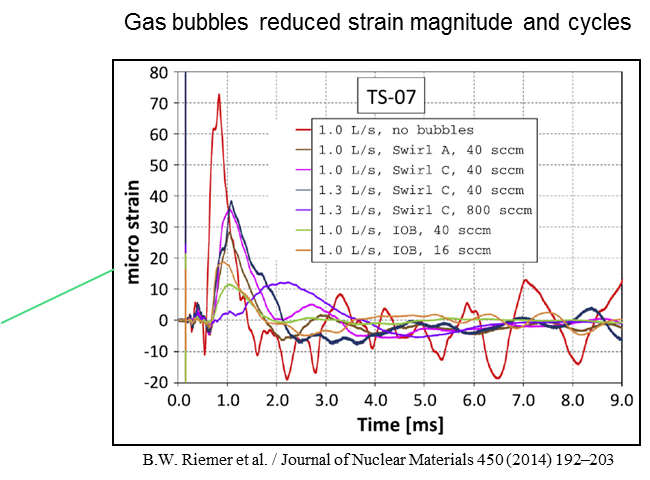 Gas injection
Gas bubbler
A similar benefit: the success of some design changes can be confirmed by measurement
Strict requirements for addition of  instrumentation are established
Zero impacts to beam operations due to functional failure of instrumentation hardware (including installation, removal, and disposal)
No impacts on leak detector function throughout the target lifetime
Seal on cable through target flange must be tight
Hardware must be connected by Remote Handling 
Nominal target installation, removal, and disposal can not be precluded 
In-beam testing plan must be coordinated with SNS operators
Strain sensor measurements from in-beam experiments at Los Alamos helped jump-start the effort
Six in-beam damage test campaigns were conducted since 2000 investigating cavitation damage on mercury targets:
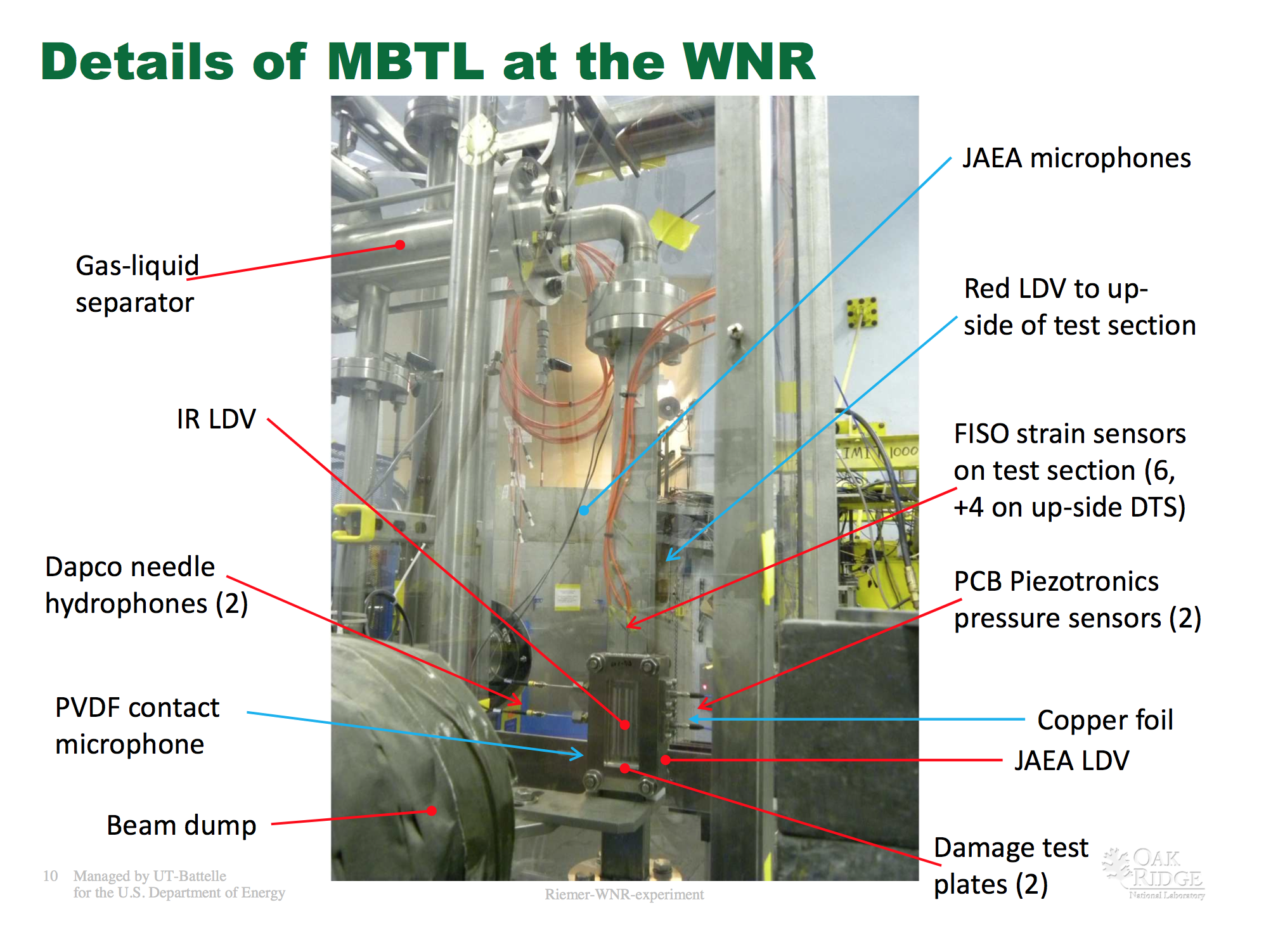 2011 experiment
Strain sensors were installed at the target manufacturer by SNS staff
Eight strain sensors
Transmission test run of single-mode fiber
Two accelerometers
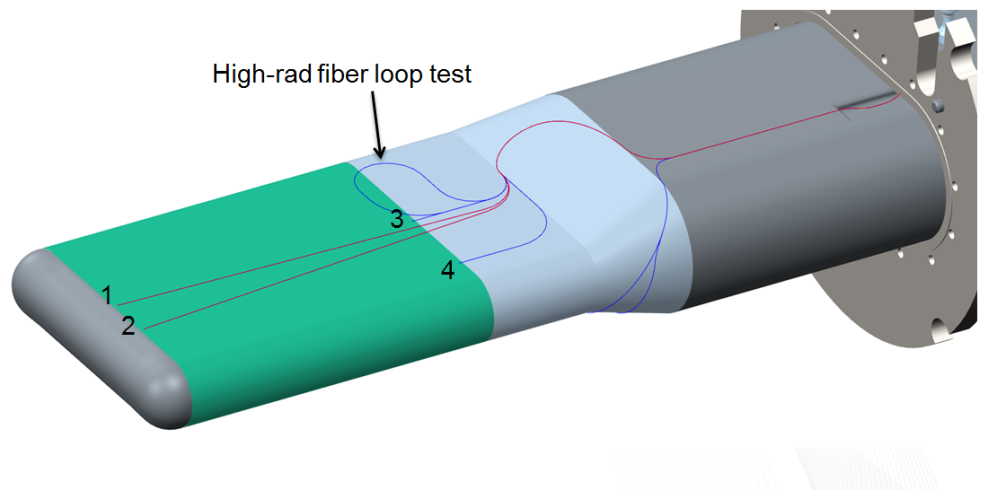 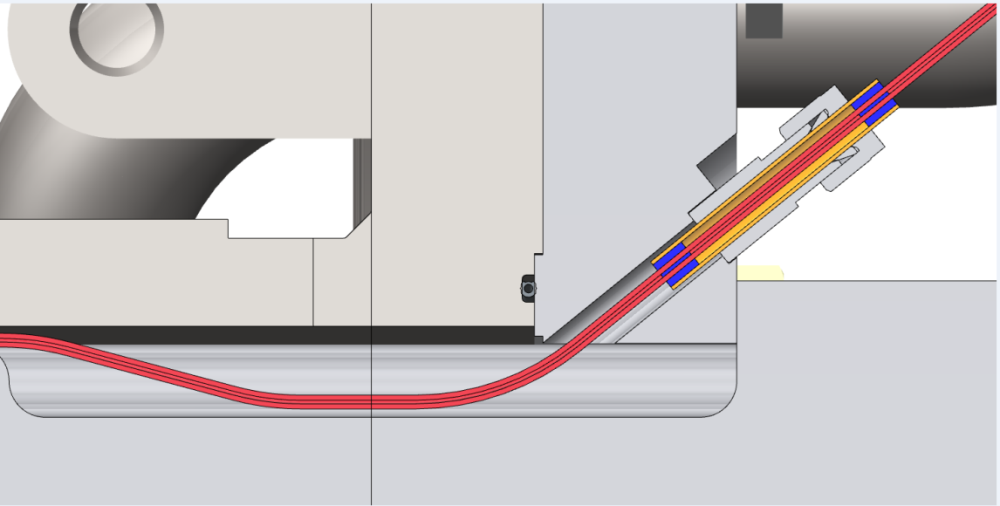 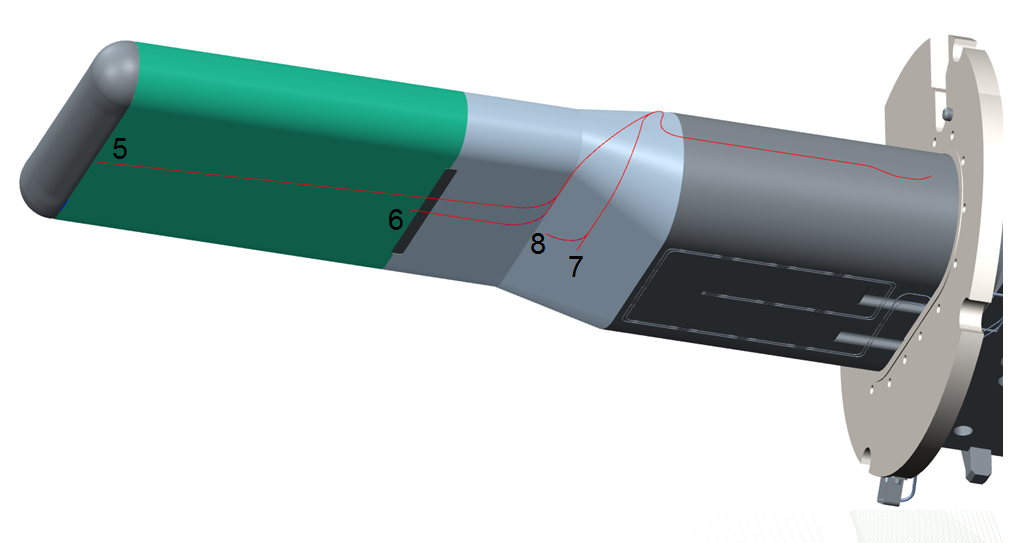 Leads are coiled up on back of target module for connection after install
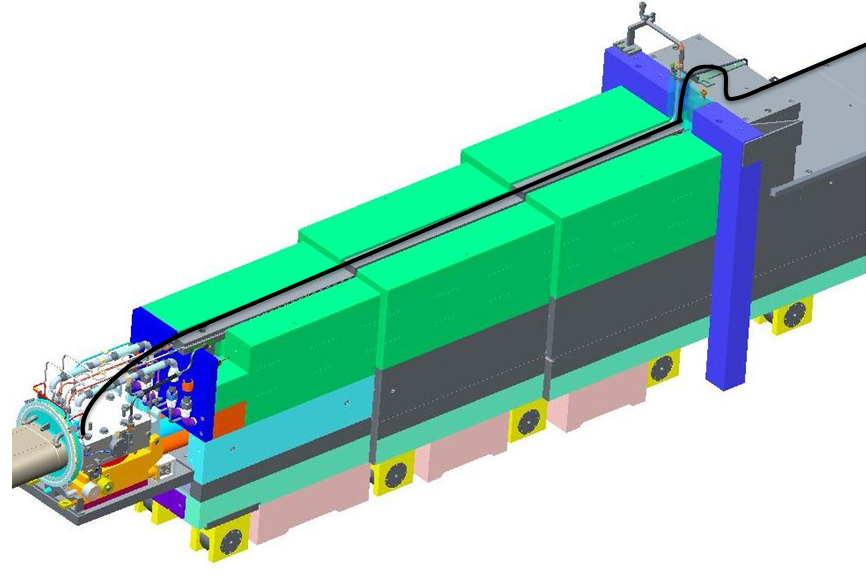 Unfurling/handling the fiberoptic cable
Making the connection in the cell with MSM
Cutting the fiberoptic cable
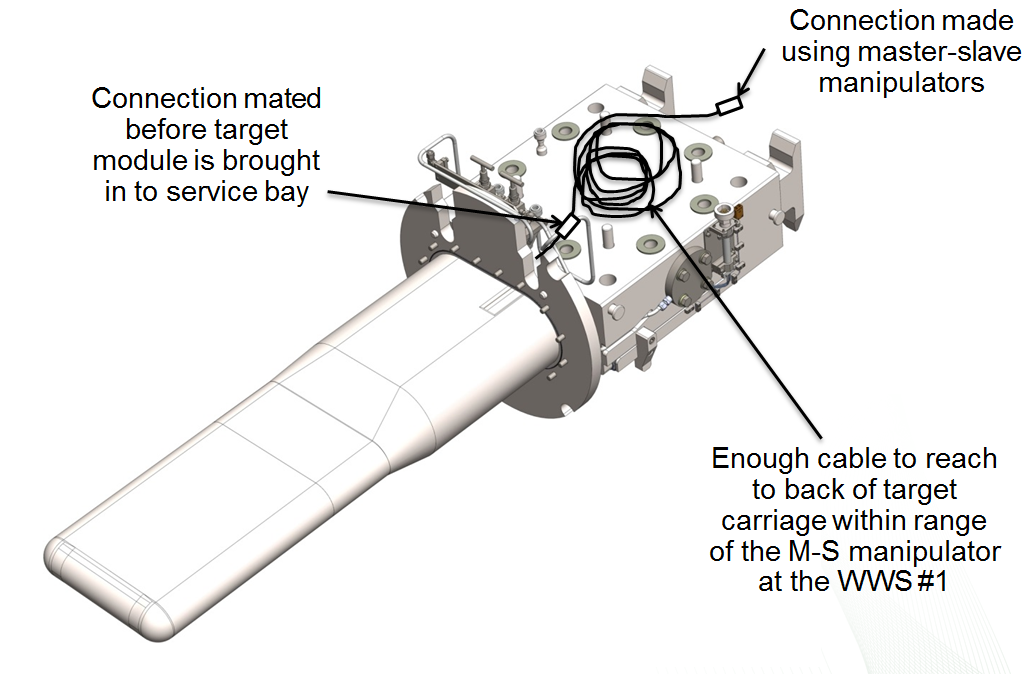 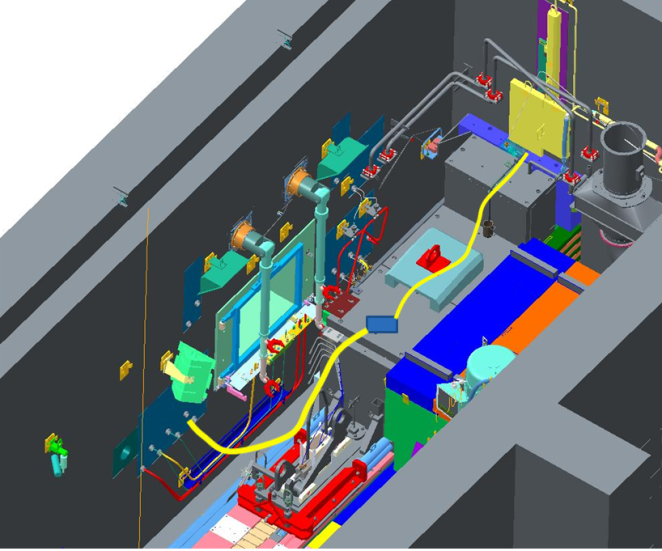 Target T13 with cables ready for installation
Fiber bundle
Connector Box and spool
First instrumented target (T13) provided valuable data
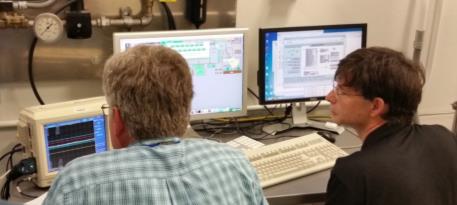 Strain sensors on target front
Accelerometers on piping
Collaboration involving many SNS groups
Obtained data for single pulses and bursts of 10
Engineers monitor target data acquisition system during pulse-on-demand
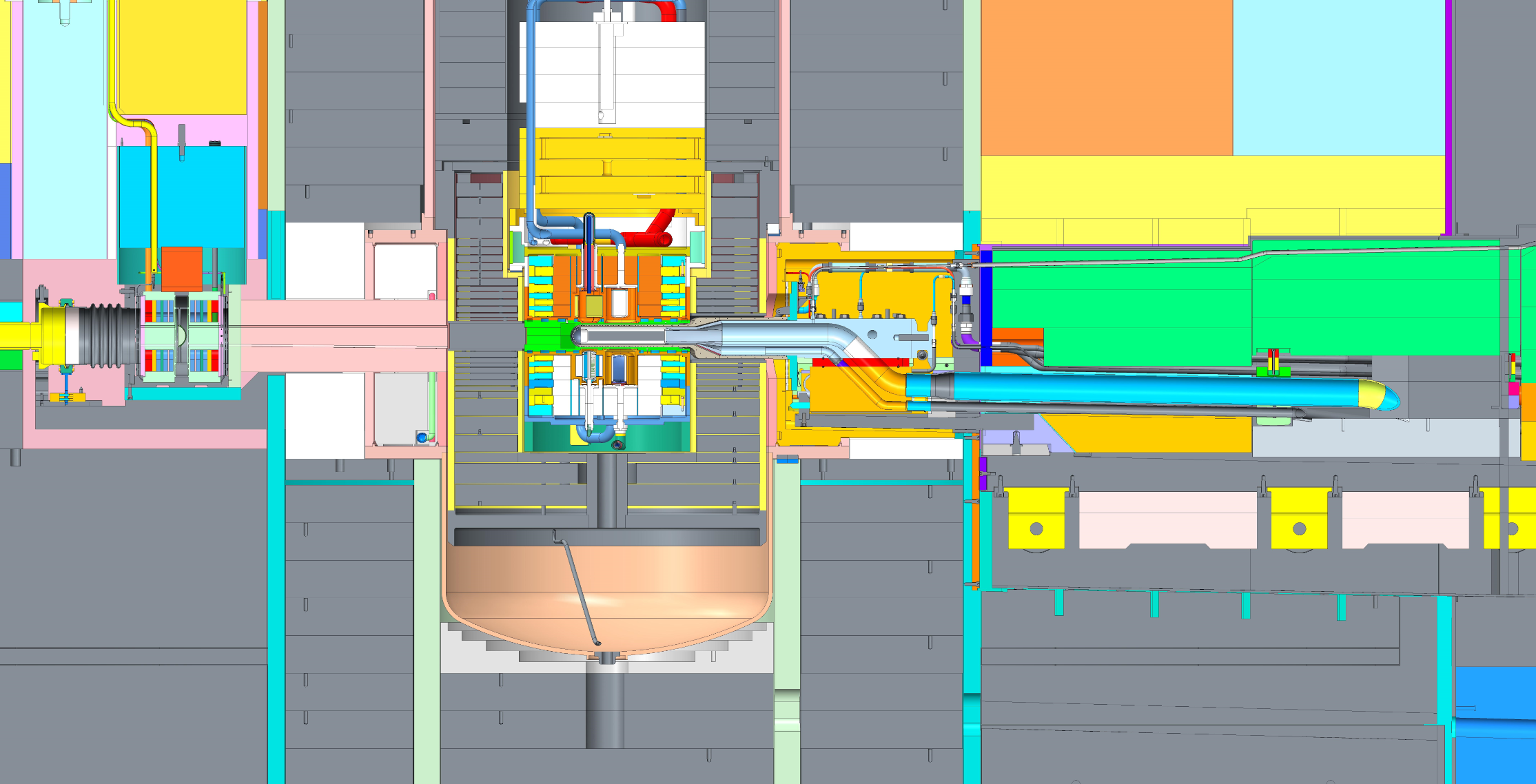 Accelerometers
Strain Sensors
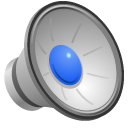 PROTONS
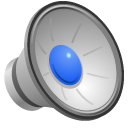 Instrumented Target Installed into Core Vessel
Data were collected for the following conditions before
Internal pressure (positive and negative)
Dead weight with and without mercury
Flowing mercury at various pump speeds (vibrations)
Single beam pulses
Cycled beam pulses
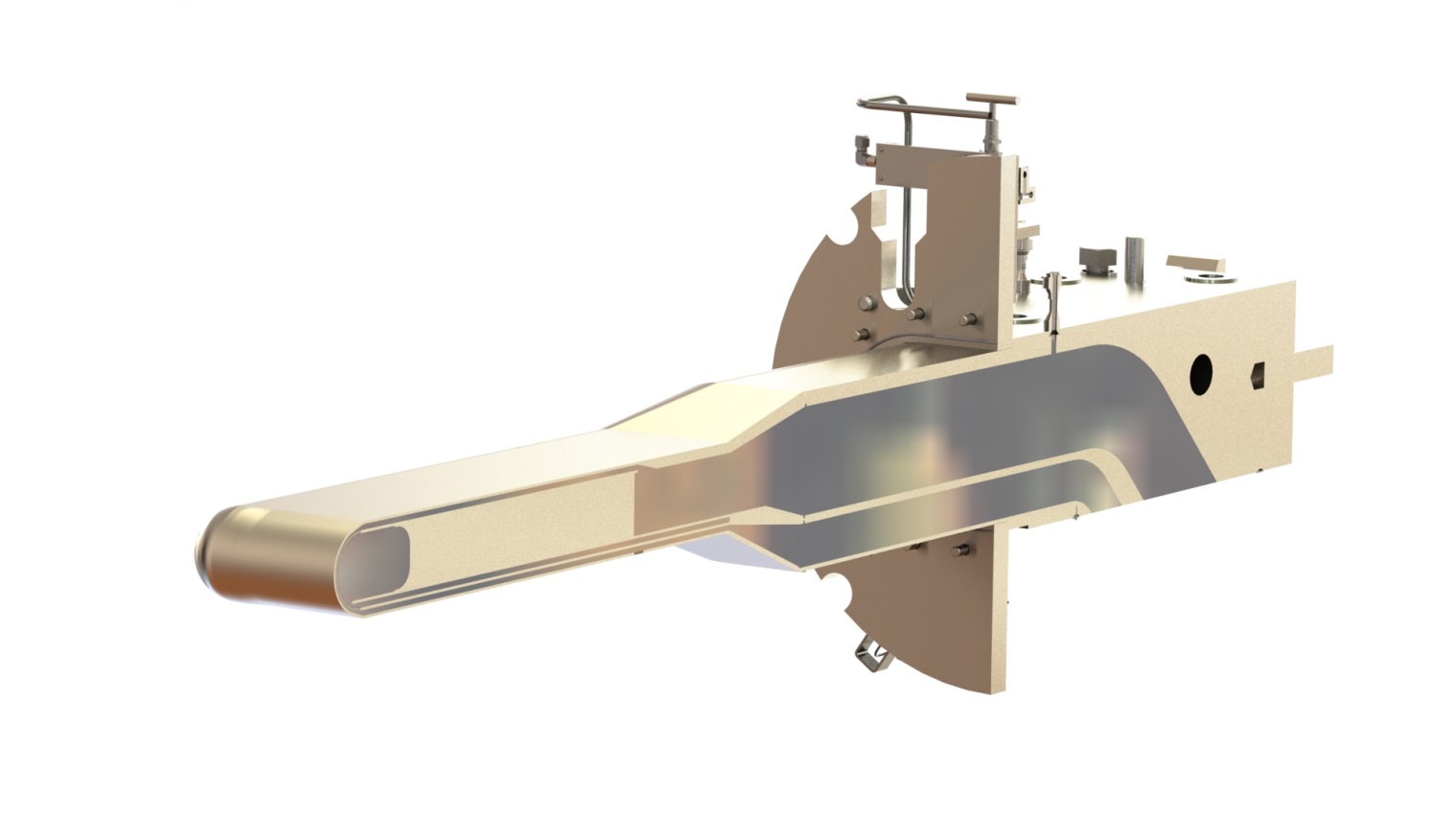 Generally, the target responded as predicted with FEA
1 MW equivalent pulse
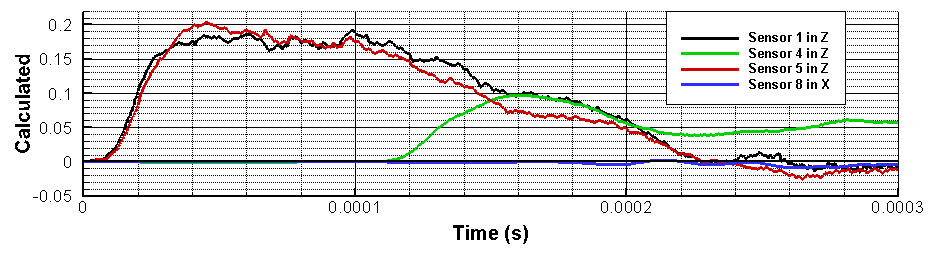 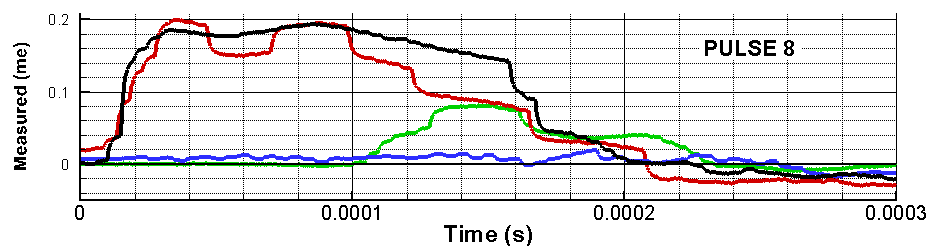 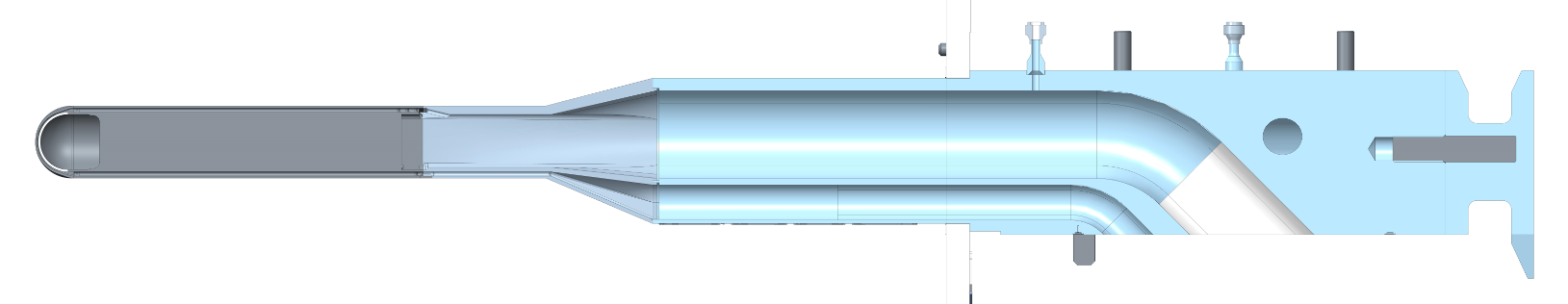 PROTONS
Best agreement between predicted and observed response in forward region
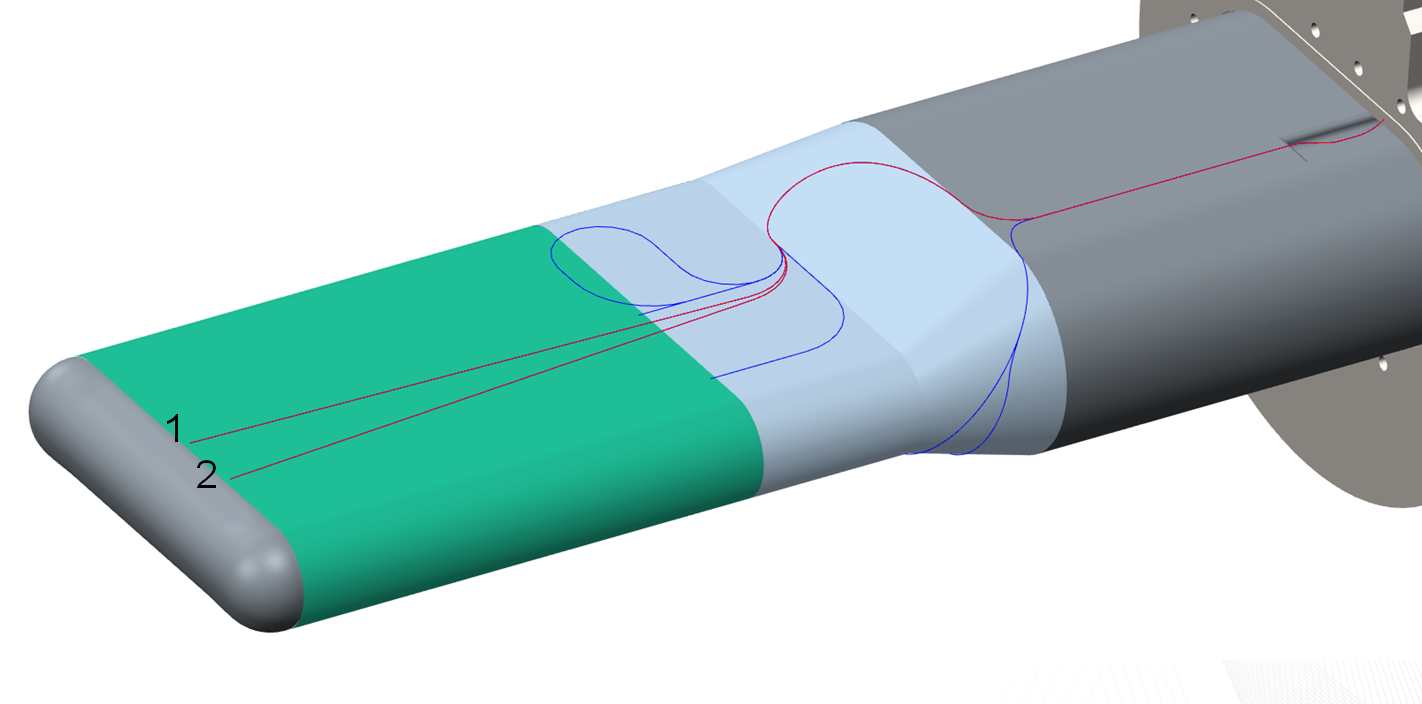 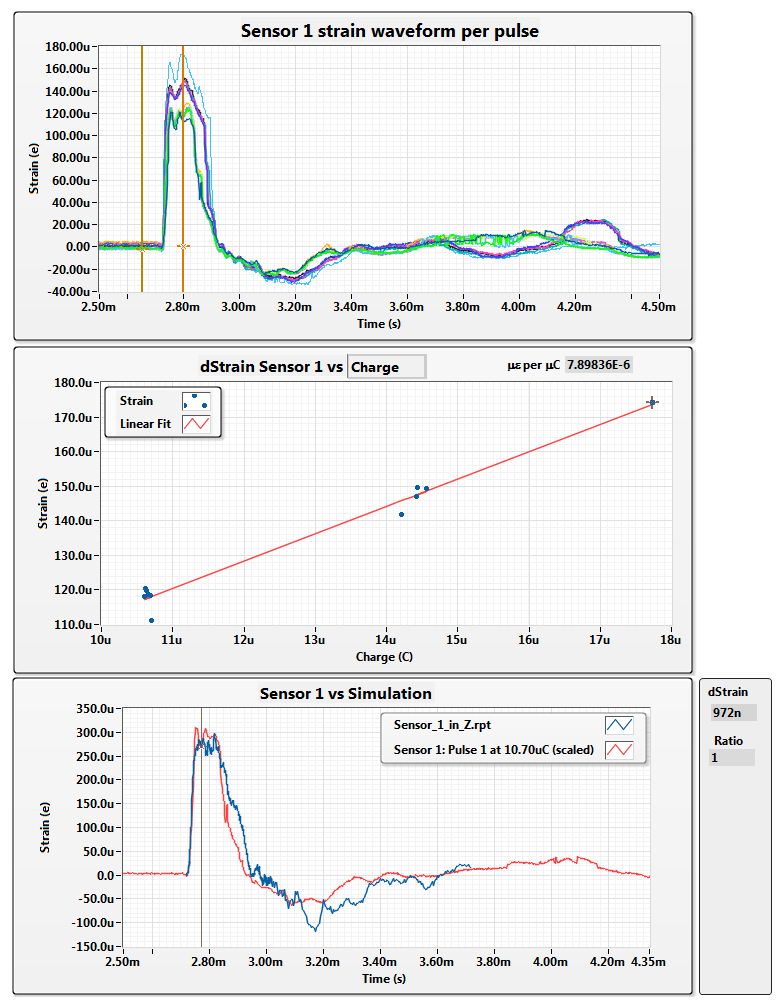 Calculated
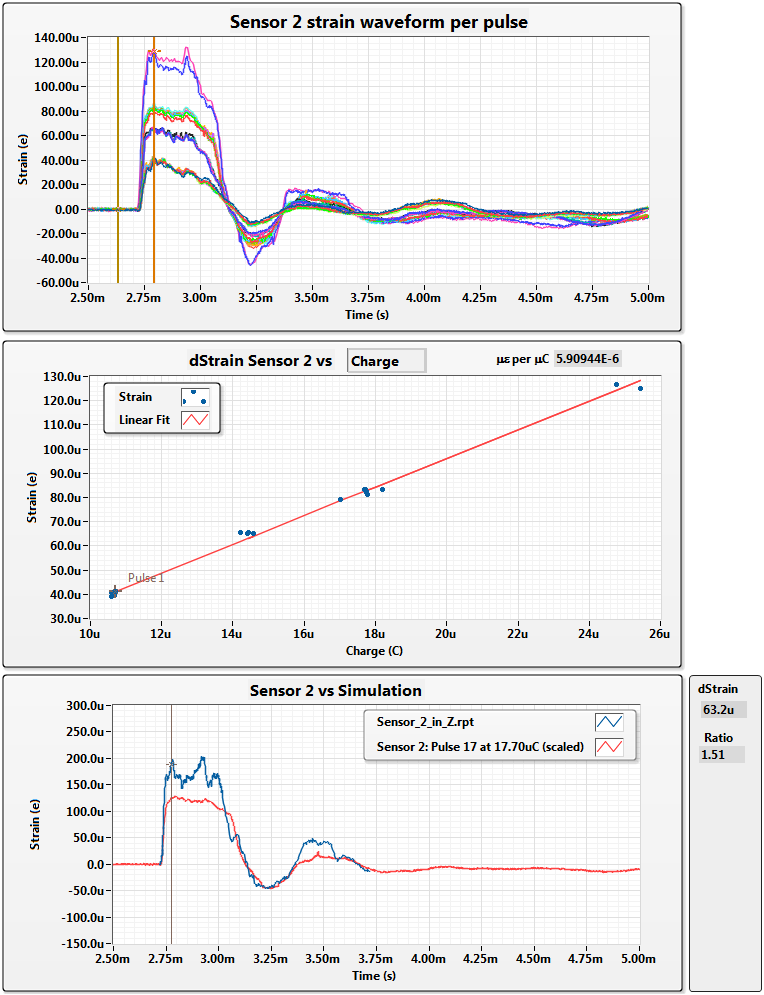 Calculated
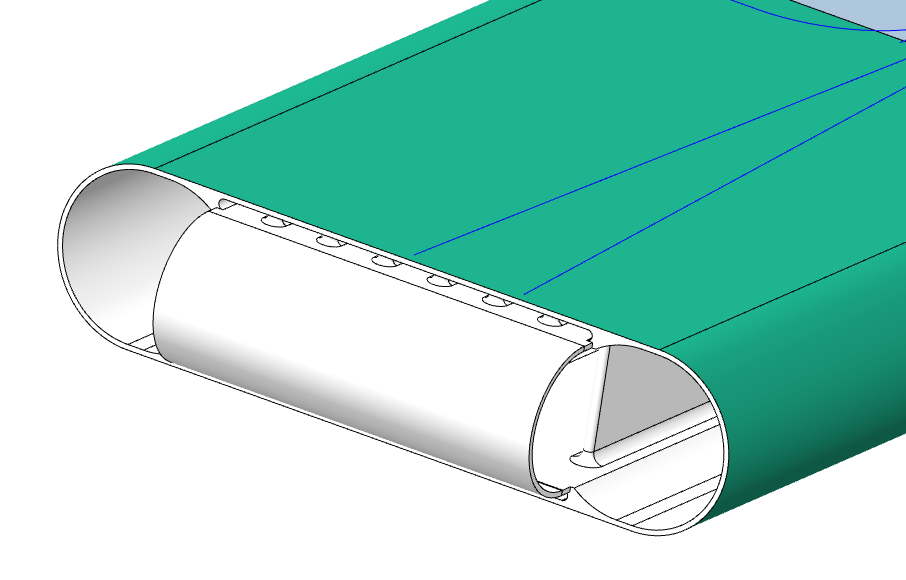 1
2
Positioned between ribs
Sensors 1 & 5 should have similar responses – the data validate this
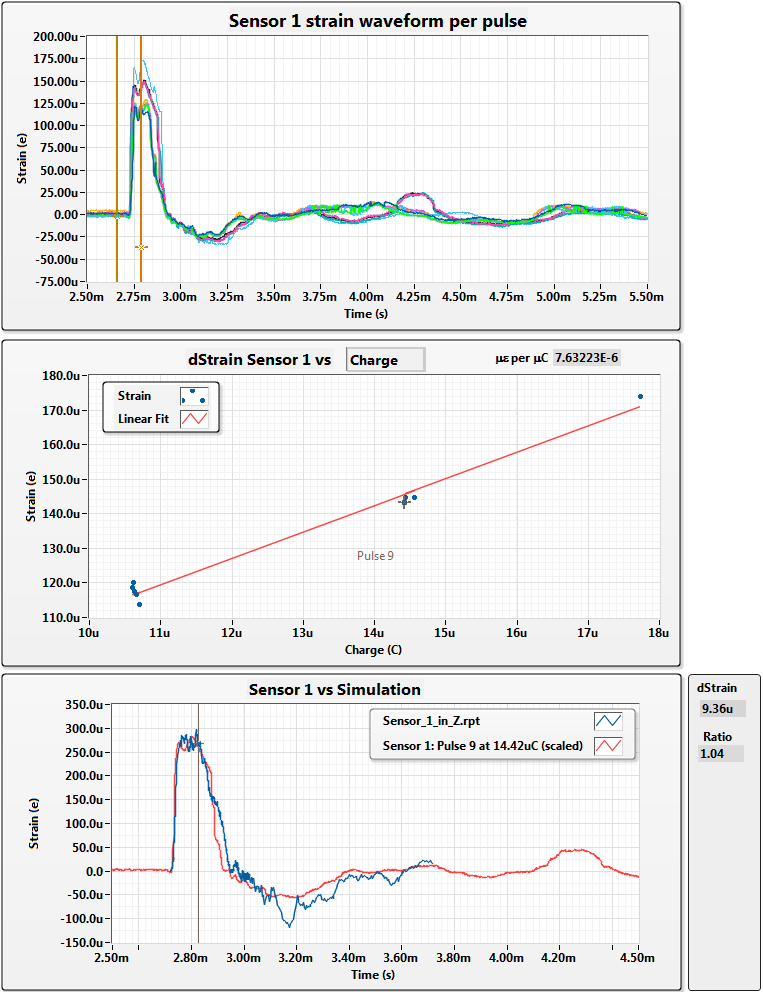 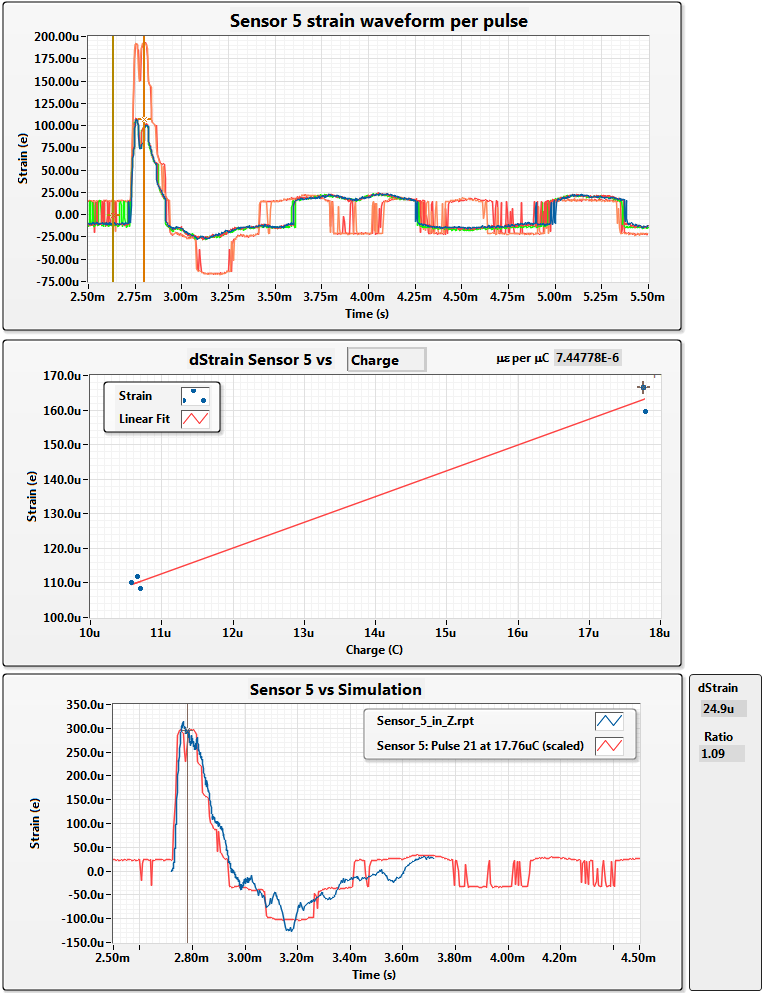 Calculated
Calculated
Vertical offset should be corrected
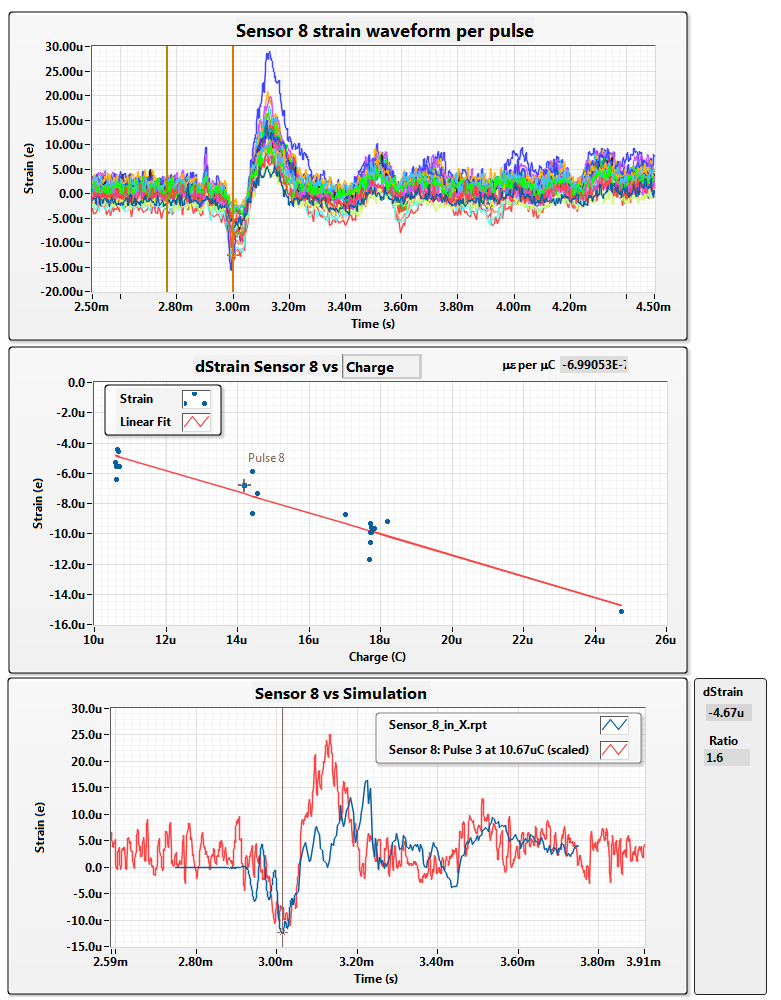 Sensor 8
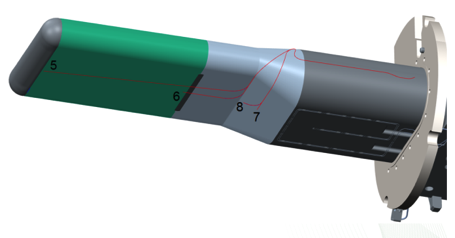 Sensor 8
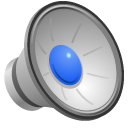 Pulse 1 at 10µC
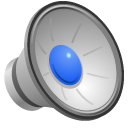 Calculated
Pulse 19 at 25µC
With burst of 10 pulses, no build-up is observed
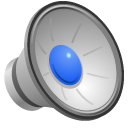 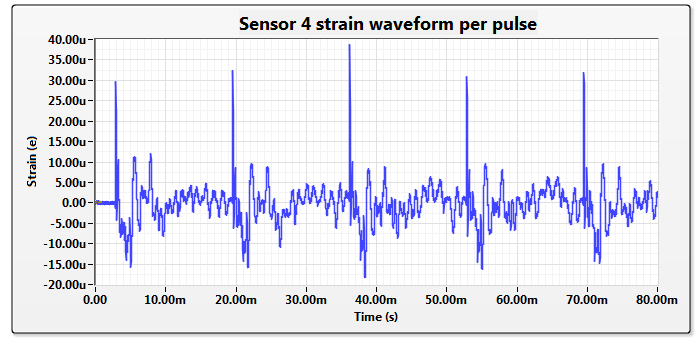 Sensor 4
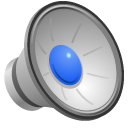 Sensor 7
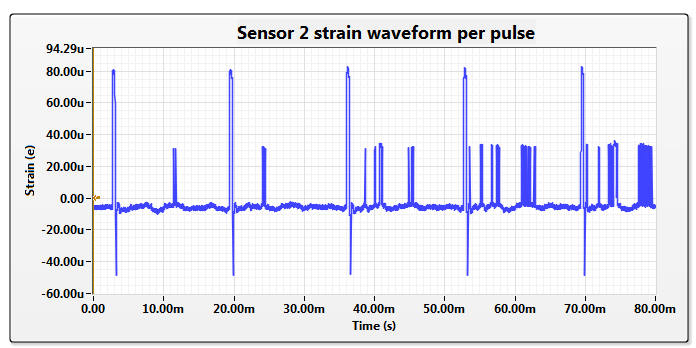 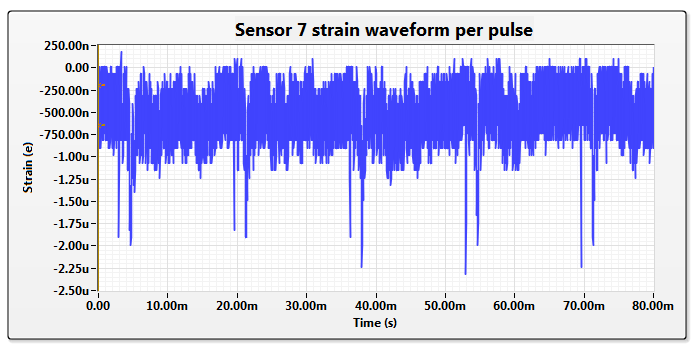 R&D of rad-hard optical strain sensors
Radiation up to 1010 Rem/hr neutron and 108 Rem/hr gamma for 5000 hrs
No commercial solution for high radiation optical strain sensors
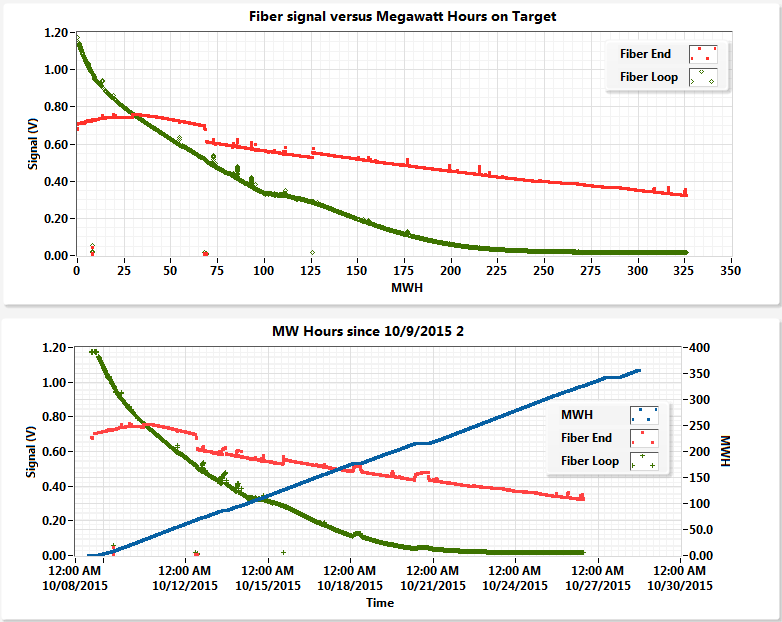 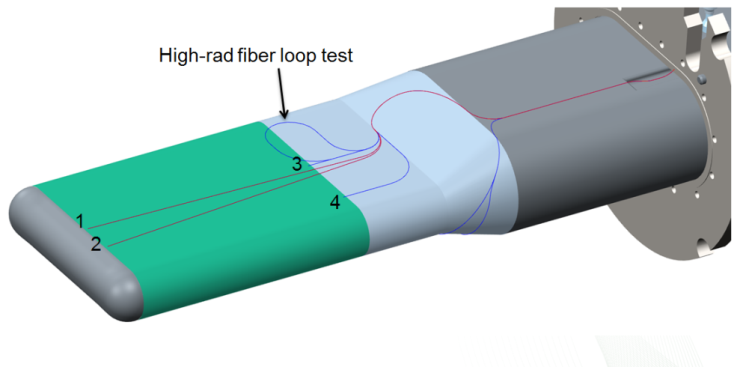 ~850 kW beam
Instrumented target MTX-009 results
Data were obtained for 83 pulses
FEA evaluation showed agreement in timing and quality
Prompt response right at the beam was the best-predicted
Underestimated damping of the media (sensor 2 is interesting)
Overestimated strains in the transition section
Strains do not change with ten 60 Hz pulses
Single pulse assumption for FEA simulation is applicable
15 years of in-beam scaled experiments can be used more confidently
No under-damped resonance modes were observed
Responses are linear with pulse charge
Instrumentation on future targets will investigate the unexpected results
MTX-010 has been received with sensors installed
Same sensor locations
High-rad multimode option for the fiber strain sensors
Prototypes for single mode sensor (4)
Robust connector for remote-handling fiber-optic connection
Thermocouples near the back of the target
Future developments
Longer life strain sensors to track changes
High rad multi-mode
Single mode
Metal foil
Mercury flow and temperature
Vessel temperatures
Irradiation tests
Summary
MTX-009 (T13) strain sensor results are already useful
MTX-010 (T14) has been received with improved sensor array
Plan is to grow the extent of the diagnostics to fully understand the target response